THE ECONOMIC VALUE OF WATER:THREE CASE STUDIES
Dr. Anthony Evans

August 7, 2015
Overview
Economic importance of Colorado River for Upper & Lower Basin Regions in 2012
Economic impact of the Central Arizona Project (1973-2010)
Economic losses associated with constrained water availability in 63 Kansas counties in 2062

The economic measures assessed are:

Gross State Product (GSP) – Synonymous with value added; represents the $ value of all goods and services produced for final demand in a state
Employment – Count of full- and part-time jobs, including wage and salary workers and the self-employed
Labor income – Includes both employee compensation (wages and benefits) and proprietor income
The Economic Importance of the Colorado River
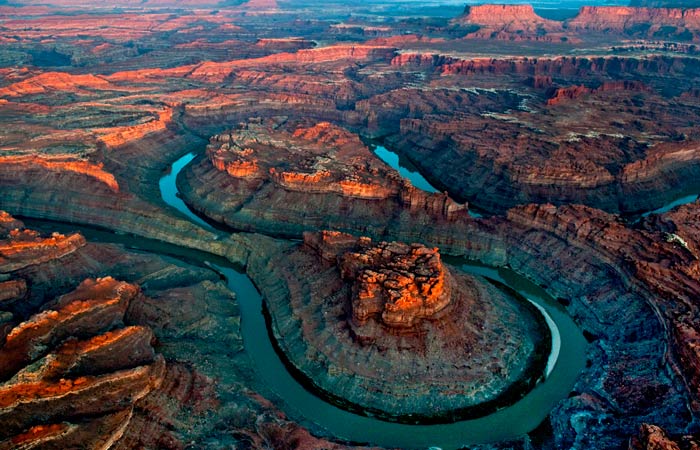 Colorado River - Assumptions
Considers 6 states (Arizona, Colorado, Nevada, New Mexico, Utah and Wyoming) and 7 contiguous Southern California counties (Imperial, LA, Orange, Riverside, San Bernardino, San Diego, and Ventura) as an integrated economic area

Modified IMPLAN input-output models to account for inter-related nature of the economy

Economic values estimated based on:
Non-availability of Colorado River water for one full year (2012)
Non-substitutability of the Colorado River water - that is, no other sources of water are available to compensate for the loss of Colorado River water
Non-adaptability of producers and consumers
Estimated Total Water Consumption 2012
Estimated Impact of Colorado River Water Loss for the Entire Basin Region Economy
Top 5 Affected GSP Loss Sectors
Real Estate and Rental - $174.3 billion

Healthcare and Social Services - $148.6 billion

Finance and Insurance - $137.1 billion

Professional, Scientific and Technical Services - $130.6 billion

Retail Trade - $96.2 billion
Estimated Total Economic Impacts of Colorado River Water Loss by Basin Region
Percent GSP Losses in the Absence of Colorado River Water for One Year
The Economic Importance of the Central Arizona Project
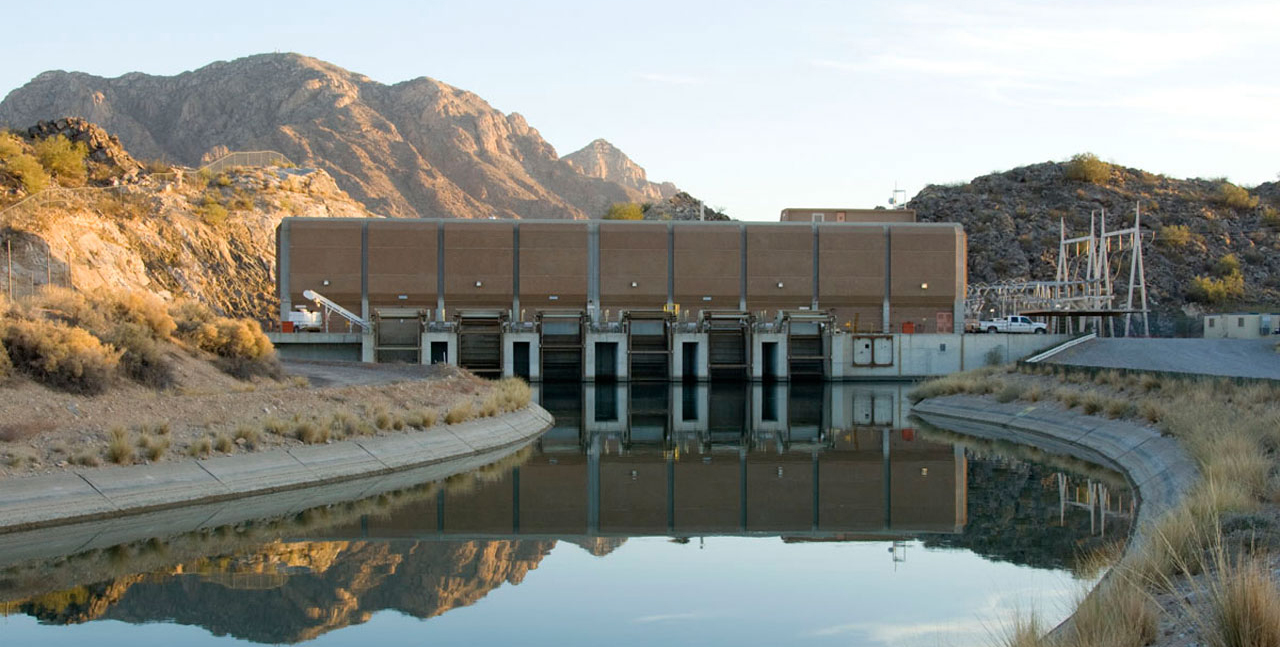 Central Arizona Project (CAP) - Assumptions
Considers the economic impact of the construction of CAP (1973-1993) and CAP’s water supply delivery operations (1986-2010) for the State of Arizona

Modified IMPLAN input-output models to account for inter-related nature of the economy

Total field construction costs: $3.3 billion (nominal $)

CAP delivered 27.3 MAF water to municipal, industrial, and agricultural customers in Maricopa, Pima and Pinal Counties, 1986-2010

Economic impact of water supply delivery operations, 1986-2010, based on:
Non-availability of CAP water
Non-substitutability of the CAP water
Non-adaptability of producers and consumers
Exclusion of leisure benefits associated with O&M of CAP
Estimated Total Economic Impacts of CAP’s Construction (1973-1993) for the State of Arizona
CAP’s Contribution to Annual GSP
CAP’s water supply is cumulatively estimated to generate $1,090 billion GSP (2013 $) – that is 23.3% of cumulative statewide GSP throughout the 25-year study period
Estimated Employment Losses by Year Without CAP Water
Without the availability of CAP water, the economic development of the State of Arizona would have followed a radically different trajectory
The Economic Importance of Water Availability in Kansas
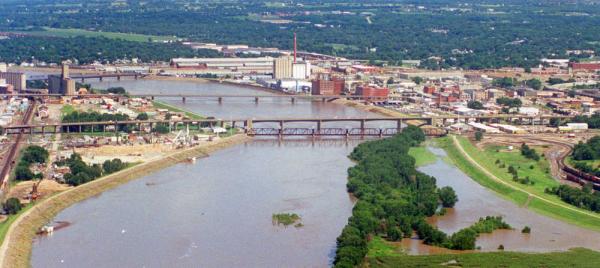 State of Kansas - Assumptions
Compares the estimated value of the economy in 2062 if water is freely available with a counterfactual scenario in which the level of water availability is constrained

Considers 7 areas in the state (63 counties), 5 of which are estimated to experience a water deficit by 2062

Constrained water estimates are supplied by Kansas Groundwater Management District, primarily based on depletion of groundwater supplies and silting (no droughts)

Modified IMPLAN input-output models used in conjunction with 10-year average BEA sector-specific growth estimates for the State of Kansas
 
Economic values are estimated based on:
Reduced availability of water in Areas 1-5 in 2062
Non-substitutability of water to compensate for the loss
Non-adaptability of producers and consumers
Kansas – Areas of Study
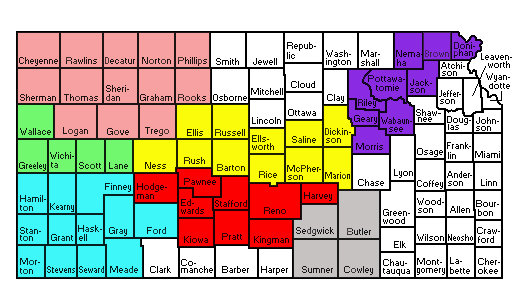 Area 1     Area 2     Area 3     Area 4     Area 5     Area 6     Area 7
Total Water Availability by Area (Actual and Estimated)
Estimated Losses Associated with Constrained Water Scenario for the State of Kansas Economy in 2062
Estimated Total Economic Losses Associated with Constrained Water Scenario by Area in 2062
Percent GSP Losses in Constrained Water Scenario, 2062
Estimated GSP Sector Losses in 2062
Estimated Total Job Losses by Sector in 2062
Contact Details
Dr. Tim James
E: apparet14@gmail.com

Dr. Anthony Evans
E: antccfc@aol.com